SMART|AtmoSim_Lab: Science Case – Atmospheric Chemistry
HEALTH AS A GLOBACL CHALLENGE: |CONTRIBUTIONS BY GGSB SMART LABS
Giorgi Jibuti
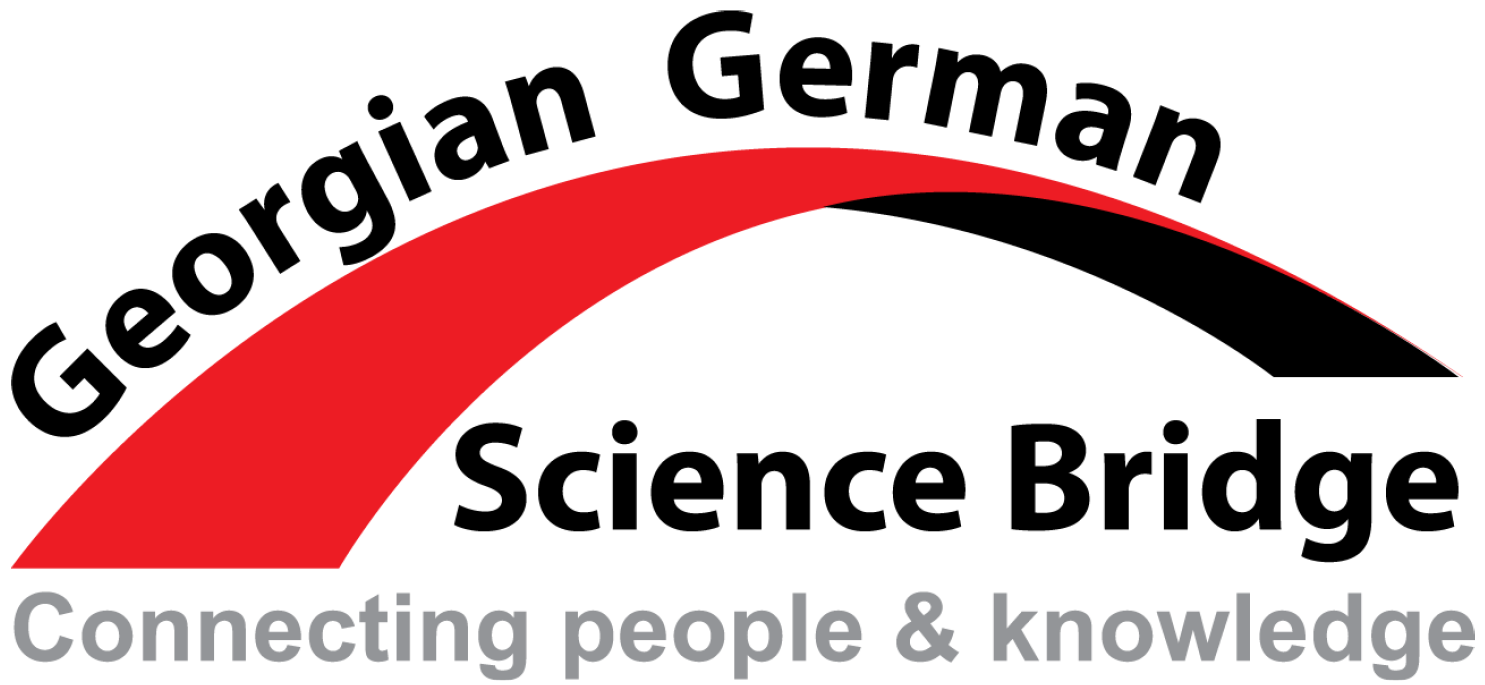 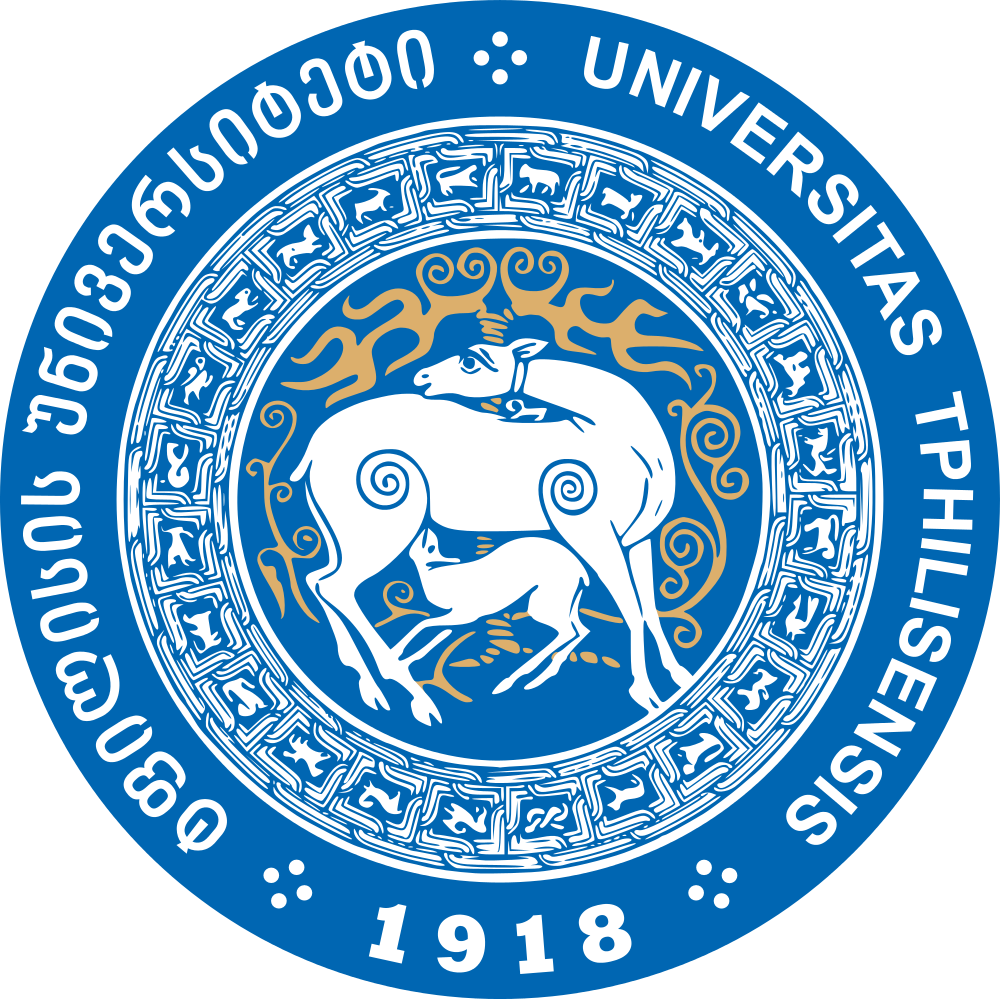 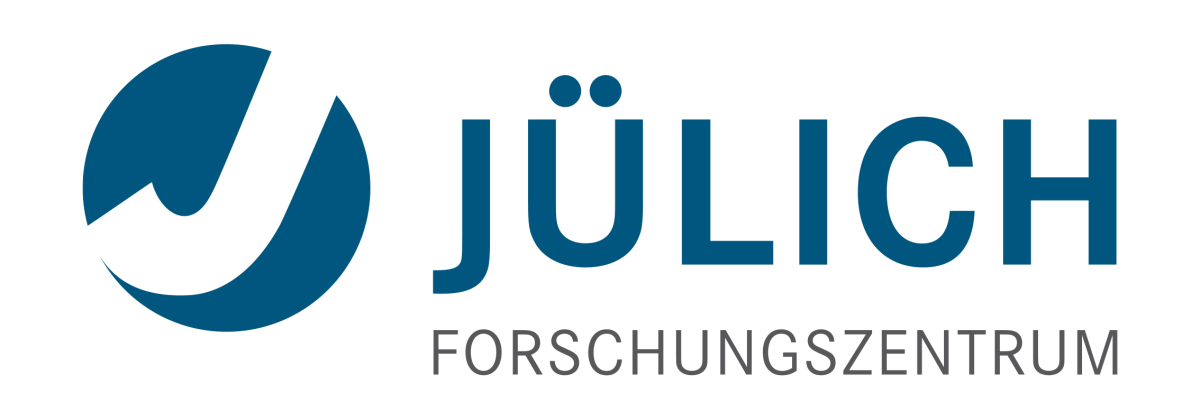 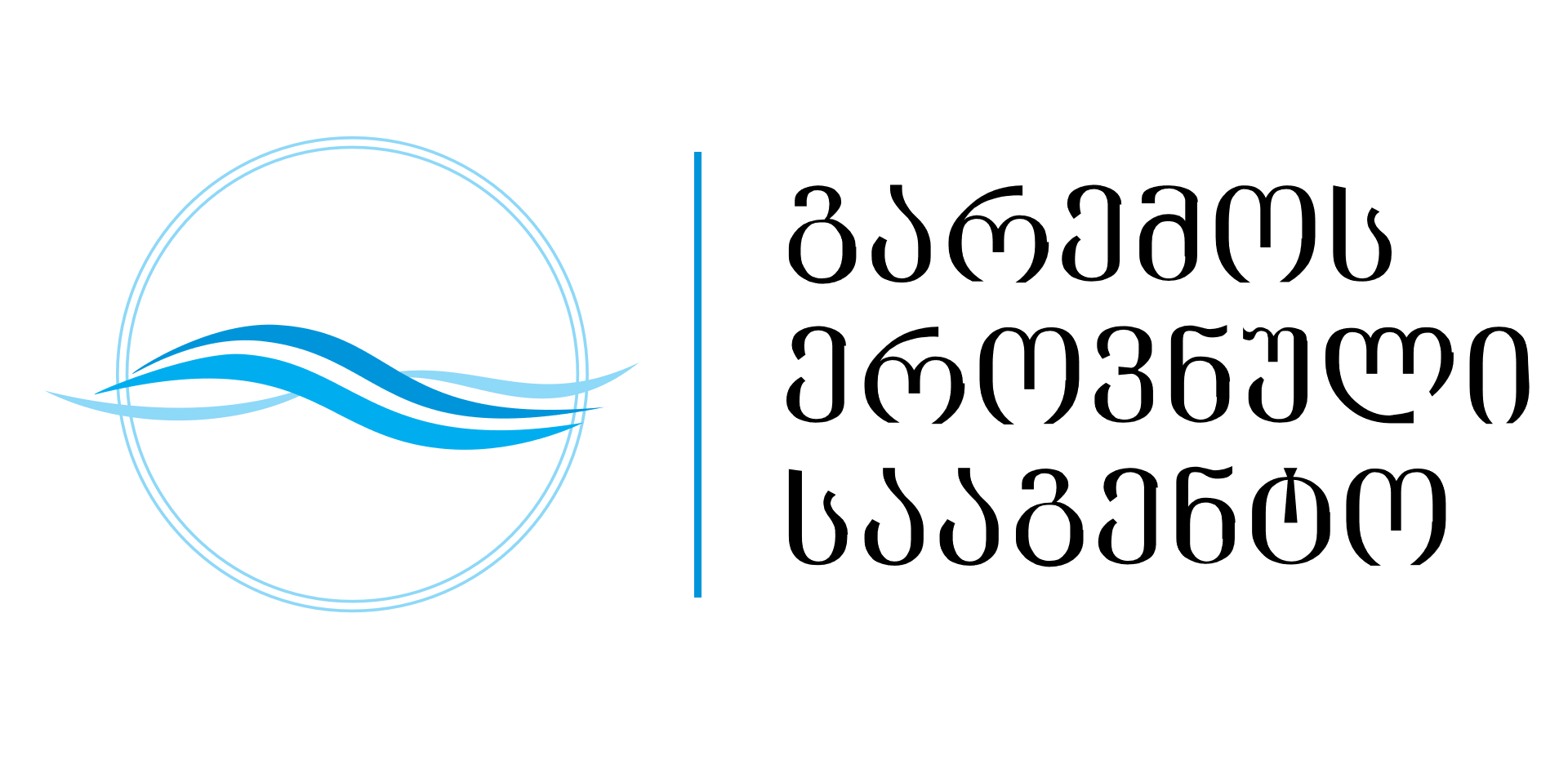 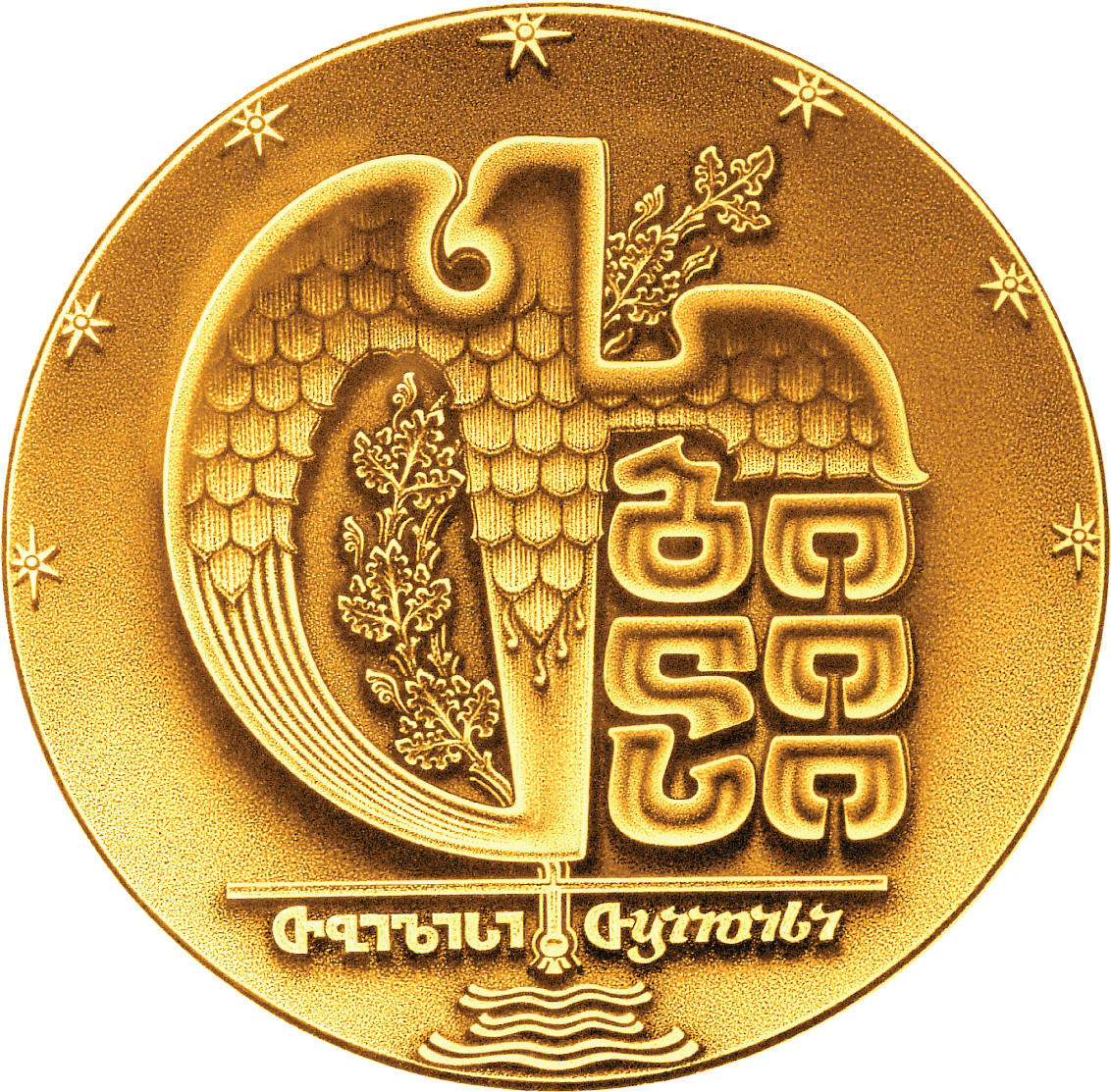 Georgian German Science Bridge (GGSB) 2022
September 15
Tbilisi, Georgia
1
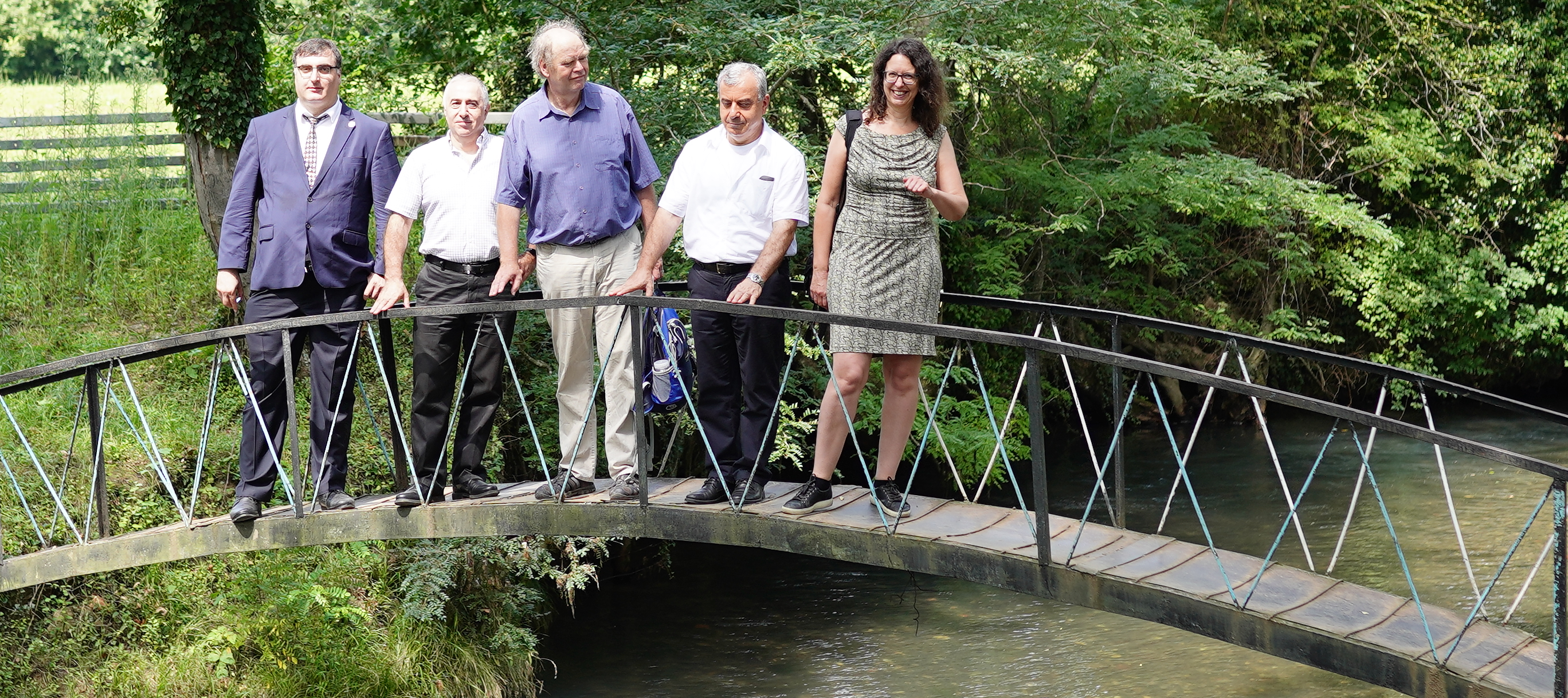 Abasha, 2019
2
Major equipment contributed by FZJ-IEK-8
•ECO PHYSICS: CLD 780 TR- NO &  NO2 measurements

•Evironnement S.A  O3 41 M- Ozone measurements

•PICARRO CRDS : G2401 – CO, CO2, CH4, H2O measurements

•Grimm Aerosol Technik: 1.129 OPC – Particulate matter measurement
3
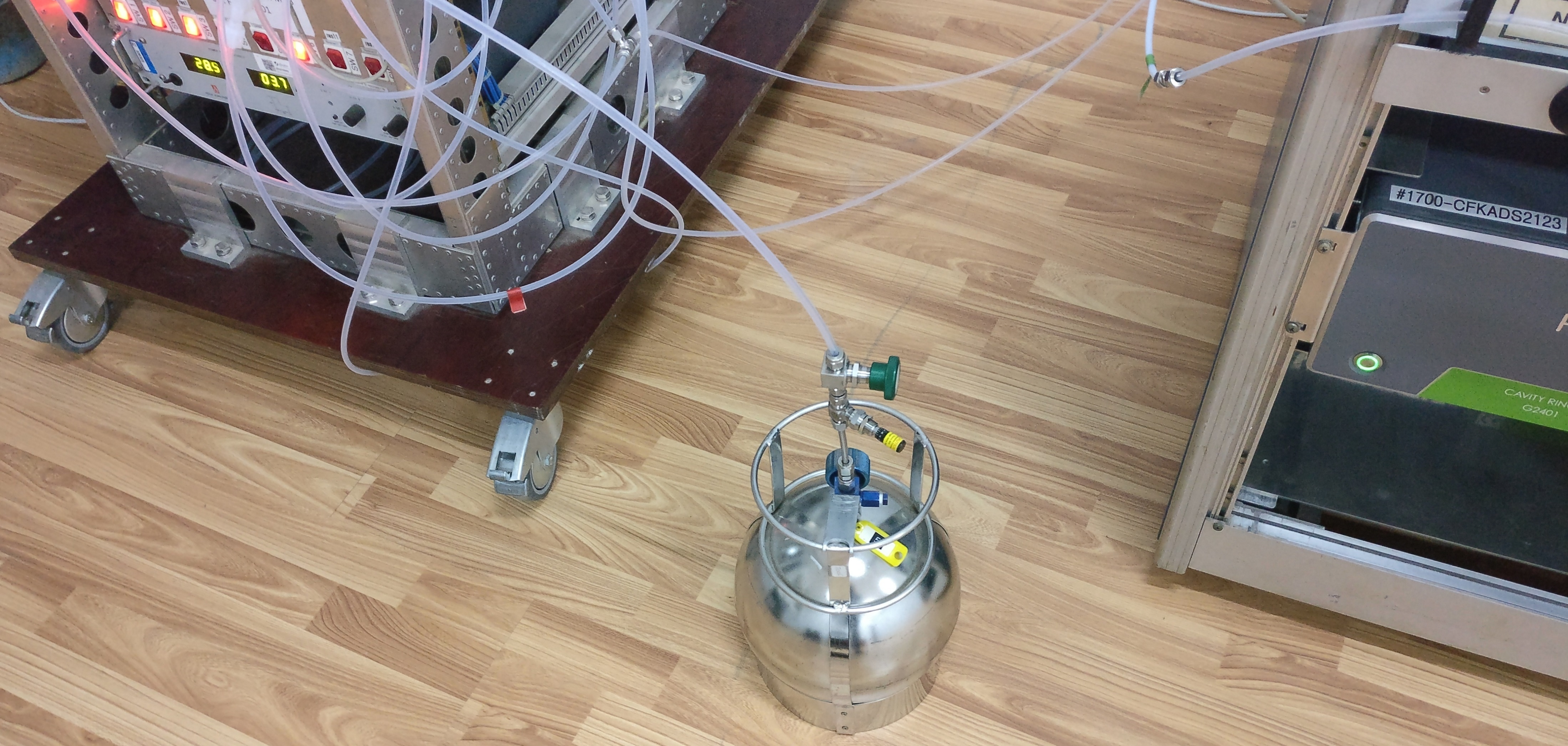 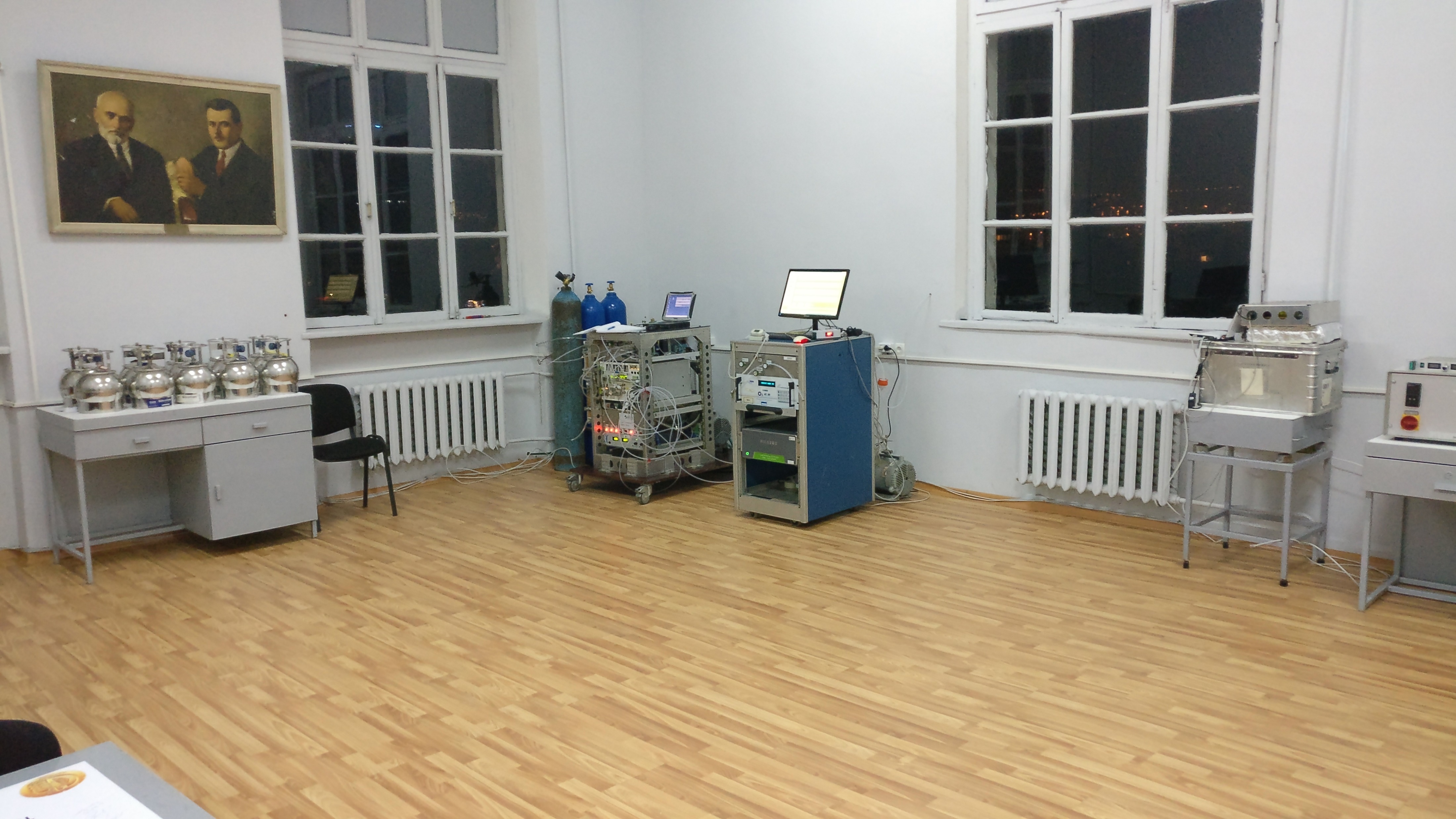 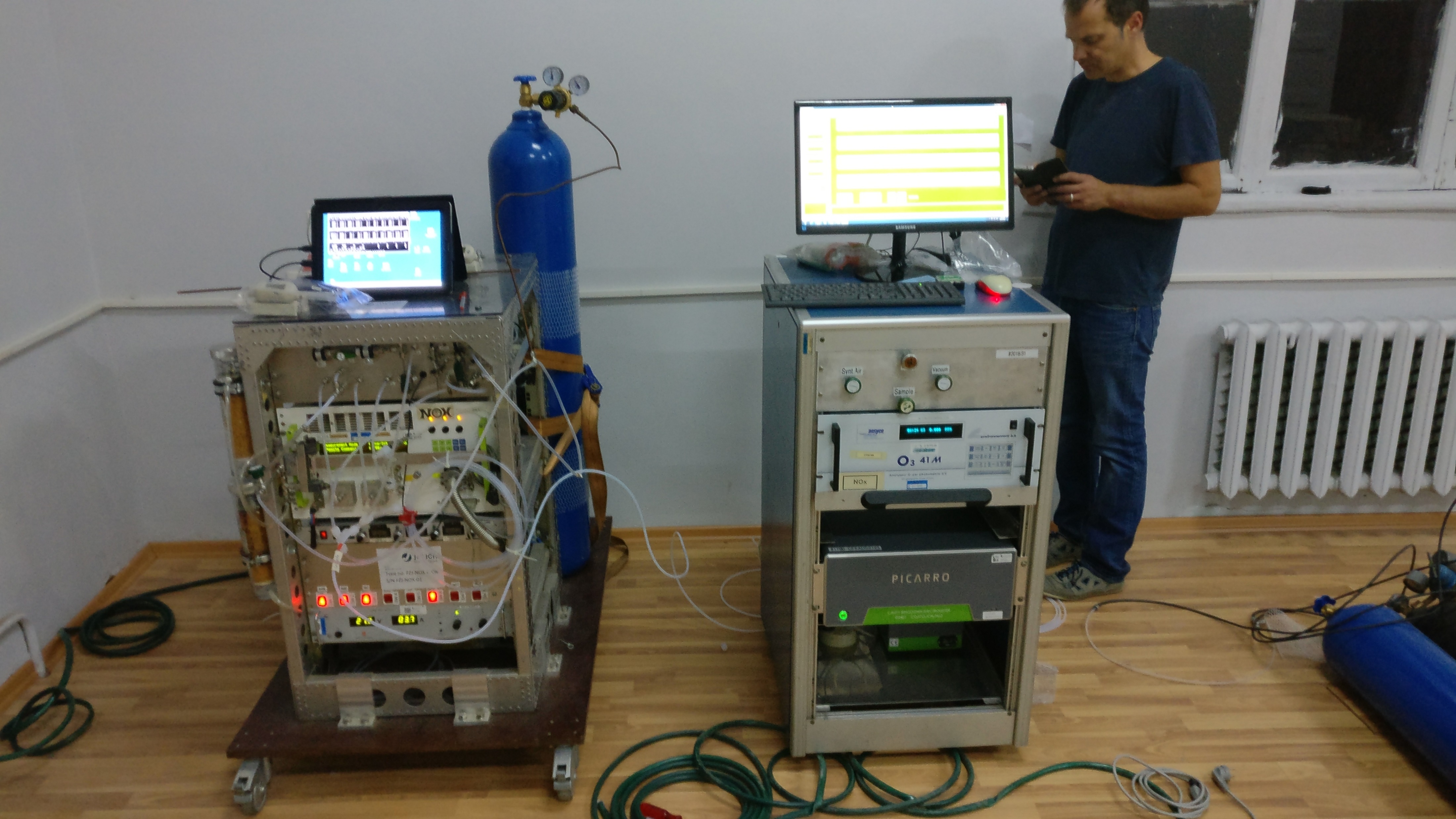 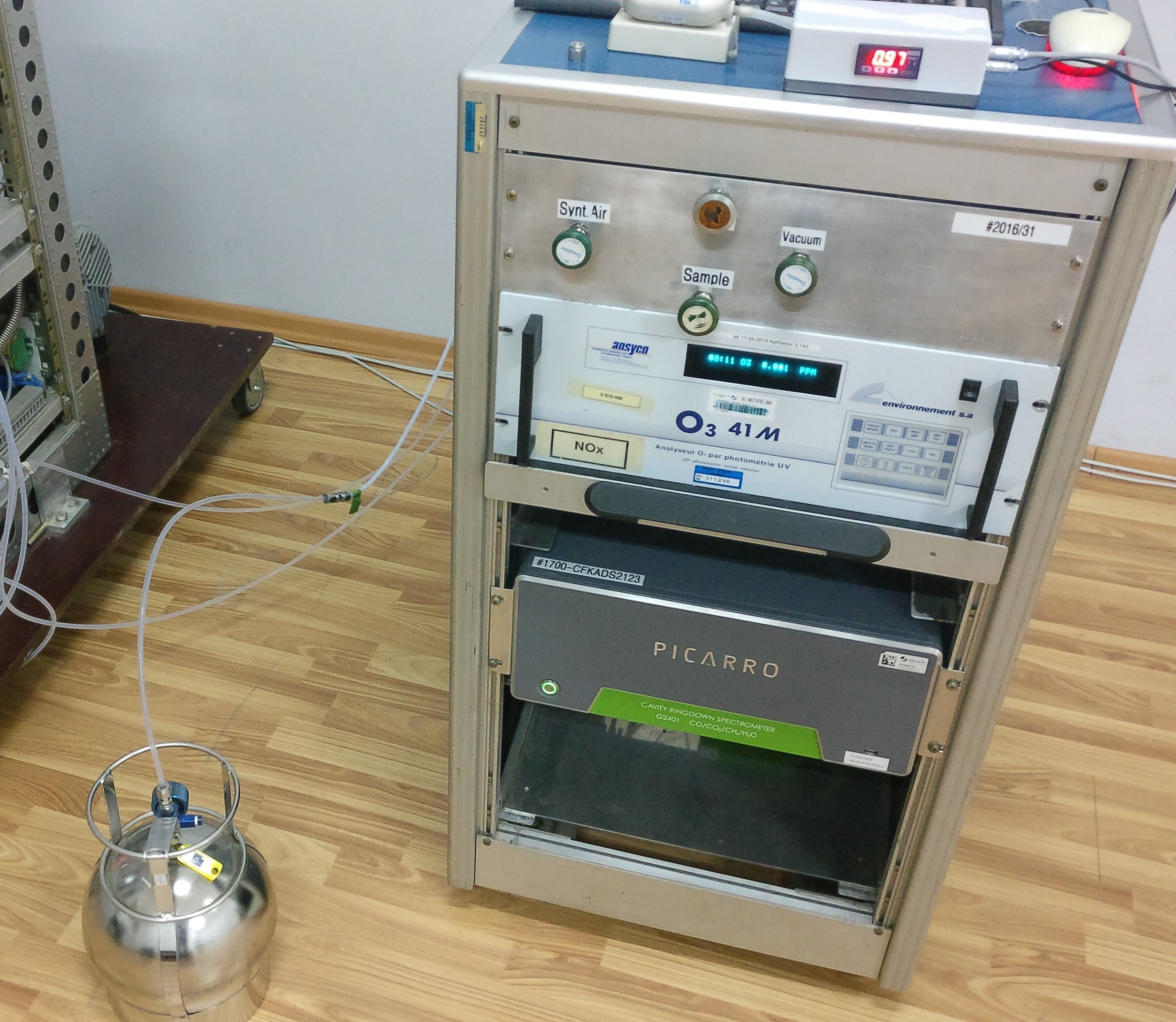 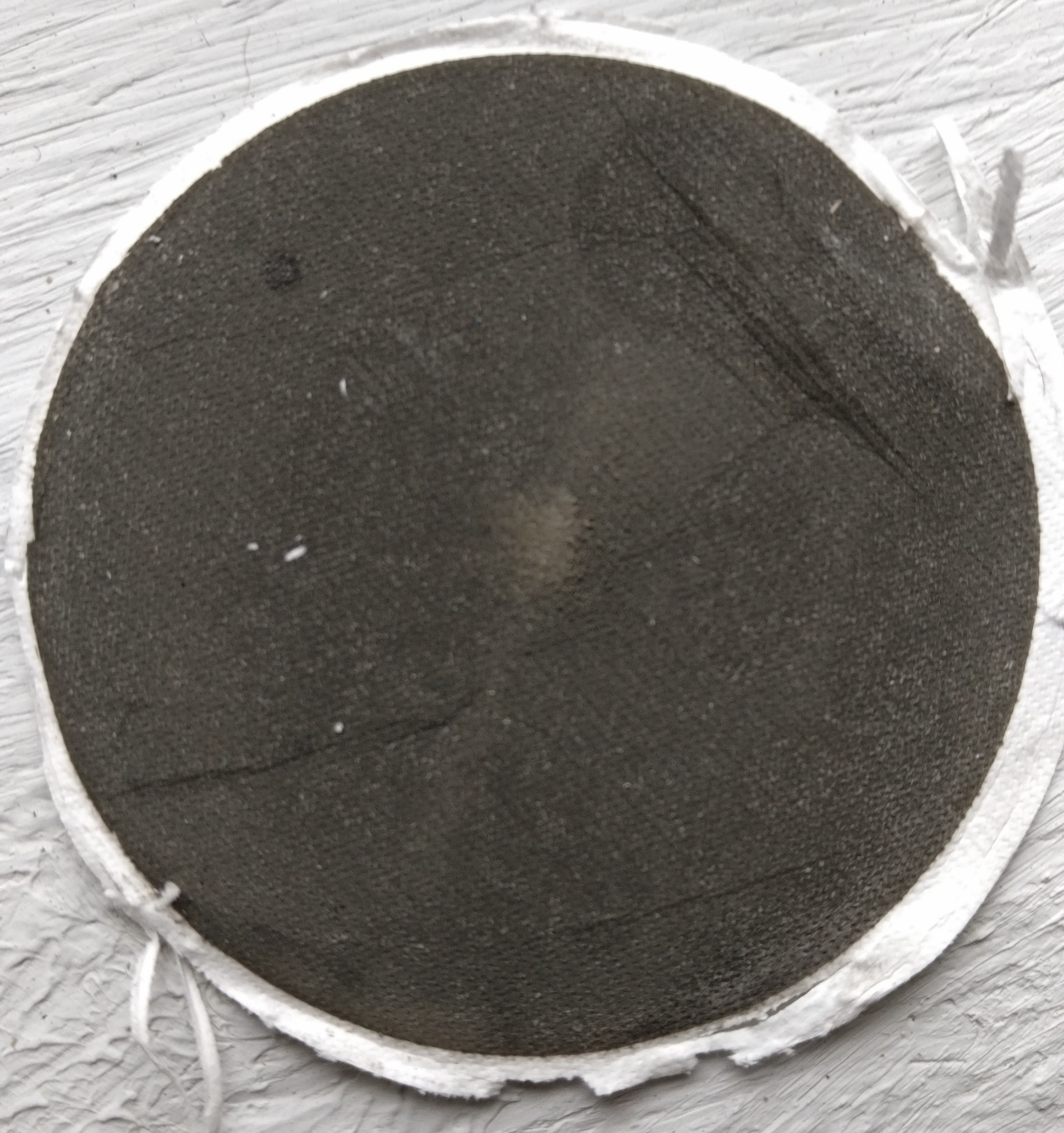 5
Sensor and UAV platform research
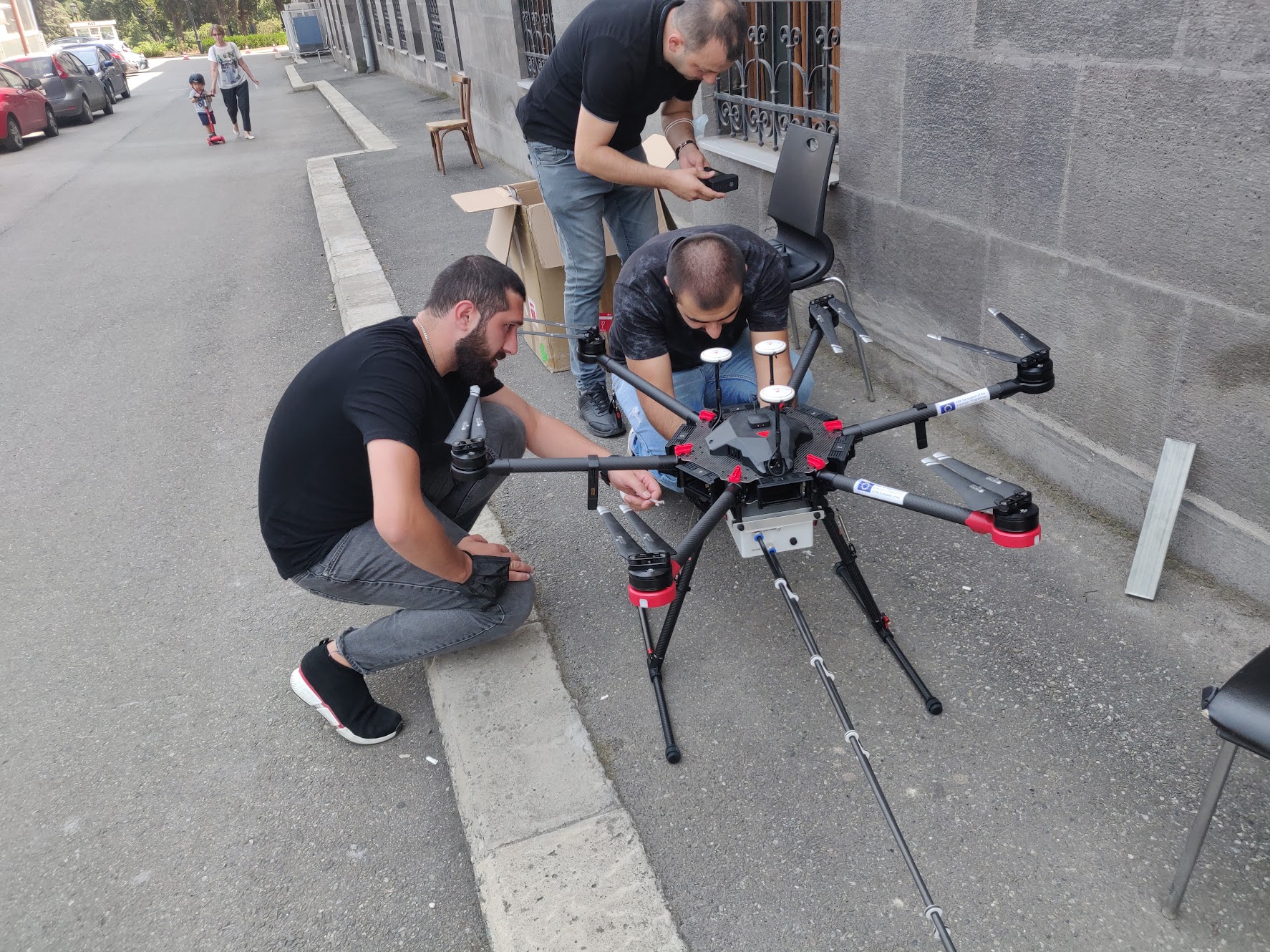 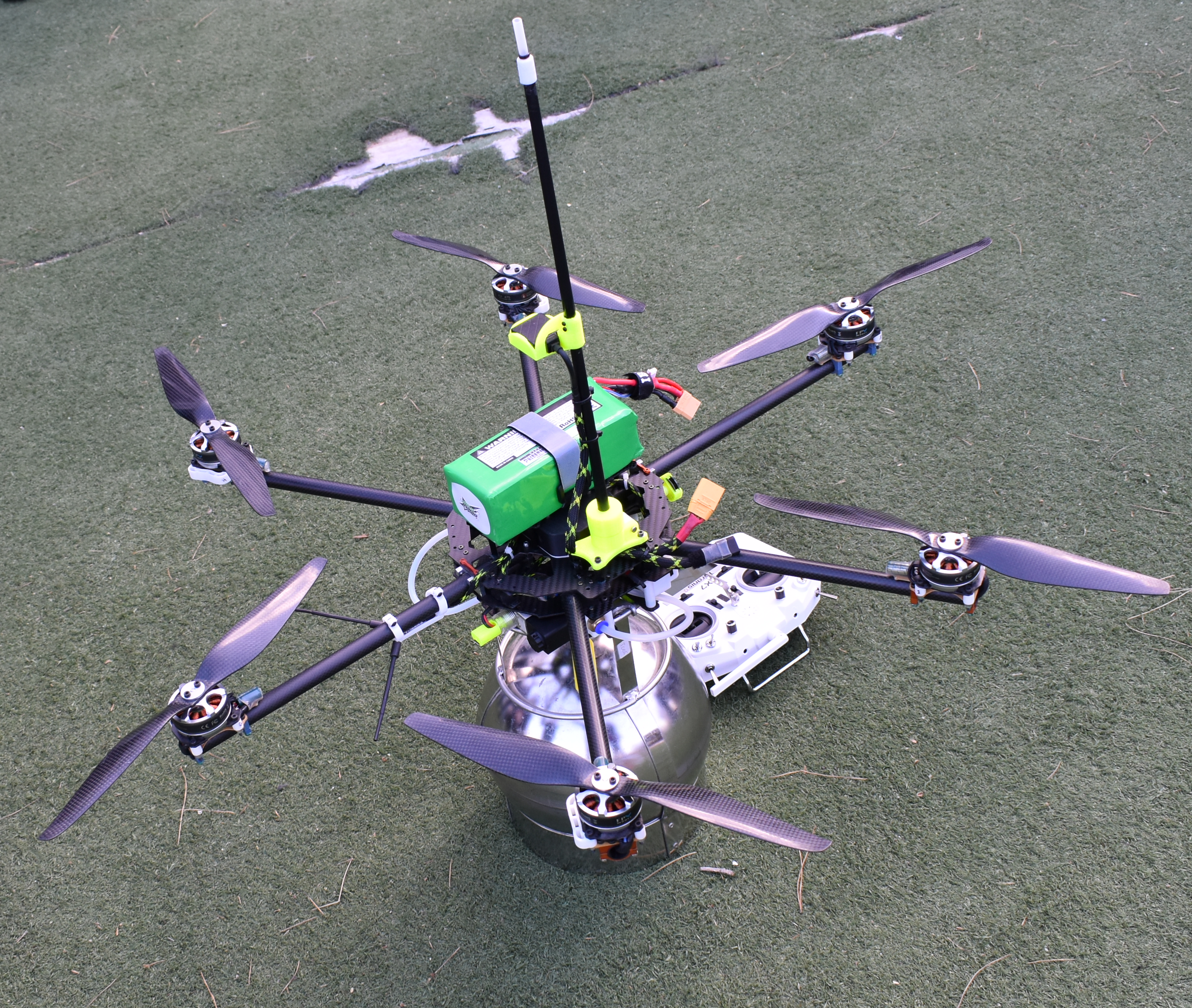 Educational for Drone (eDrone)
574090-EPP-1-2016-1-IT-EPPKA2-CBHE-JP
6
Sensor systems and collaborations
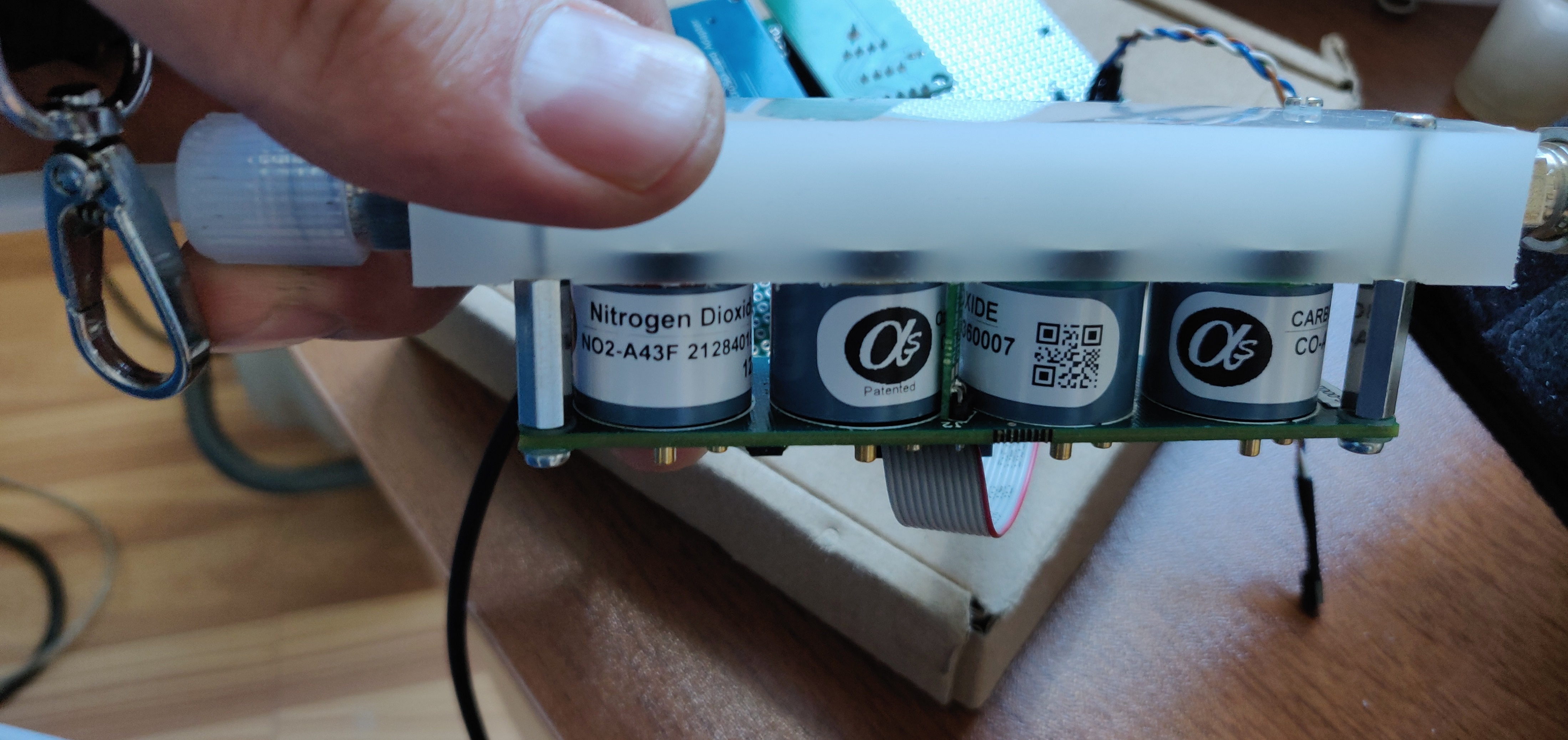 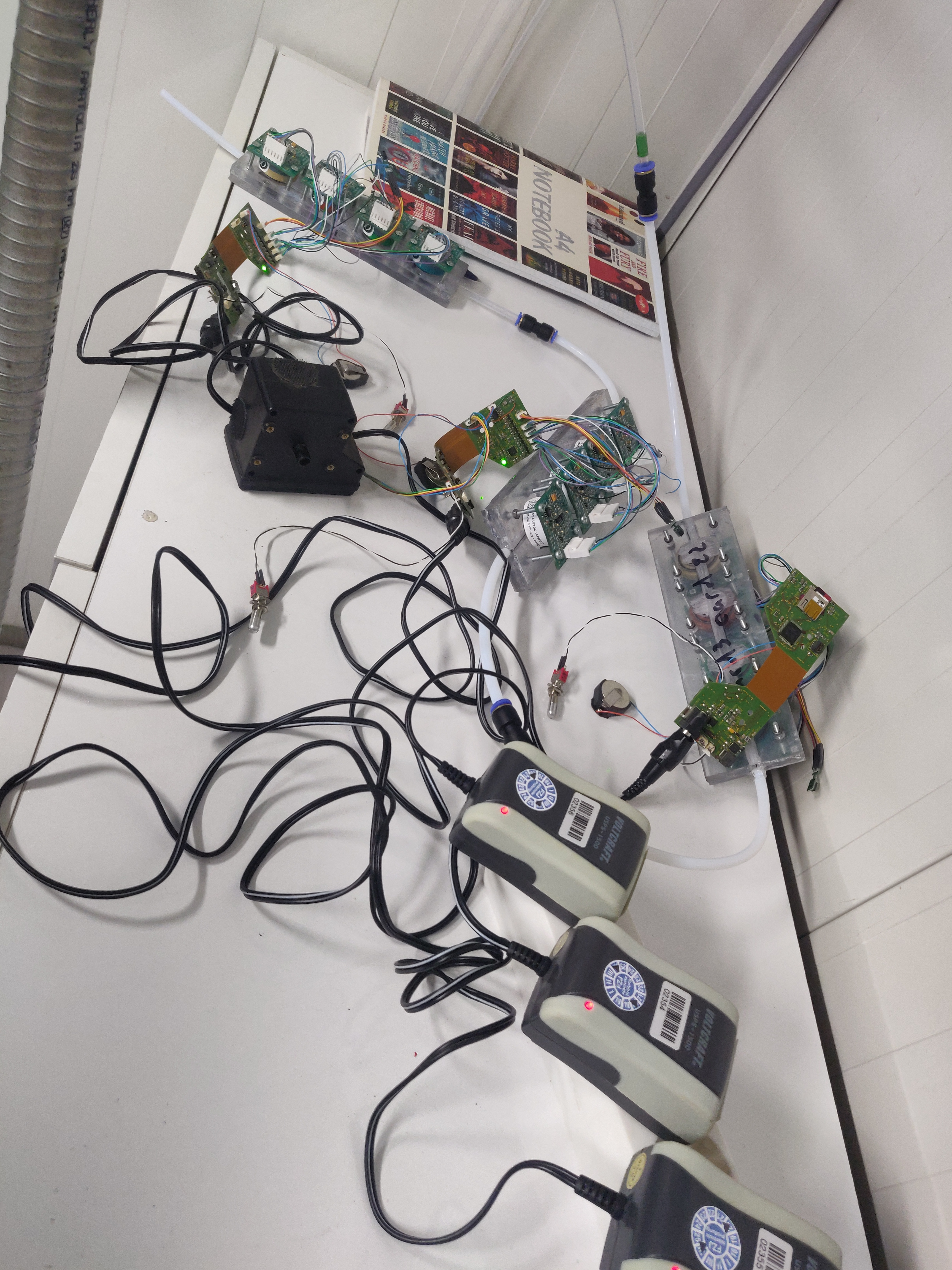 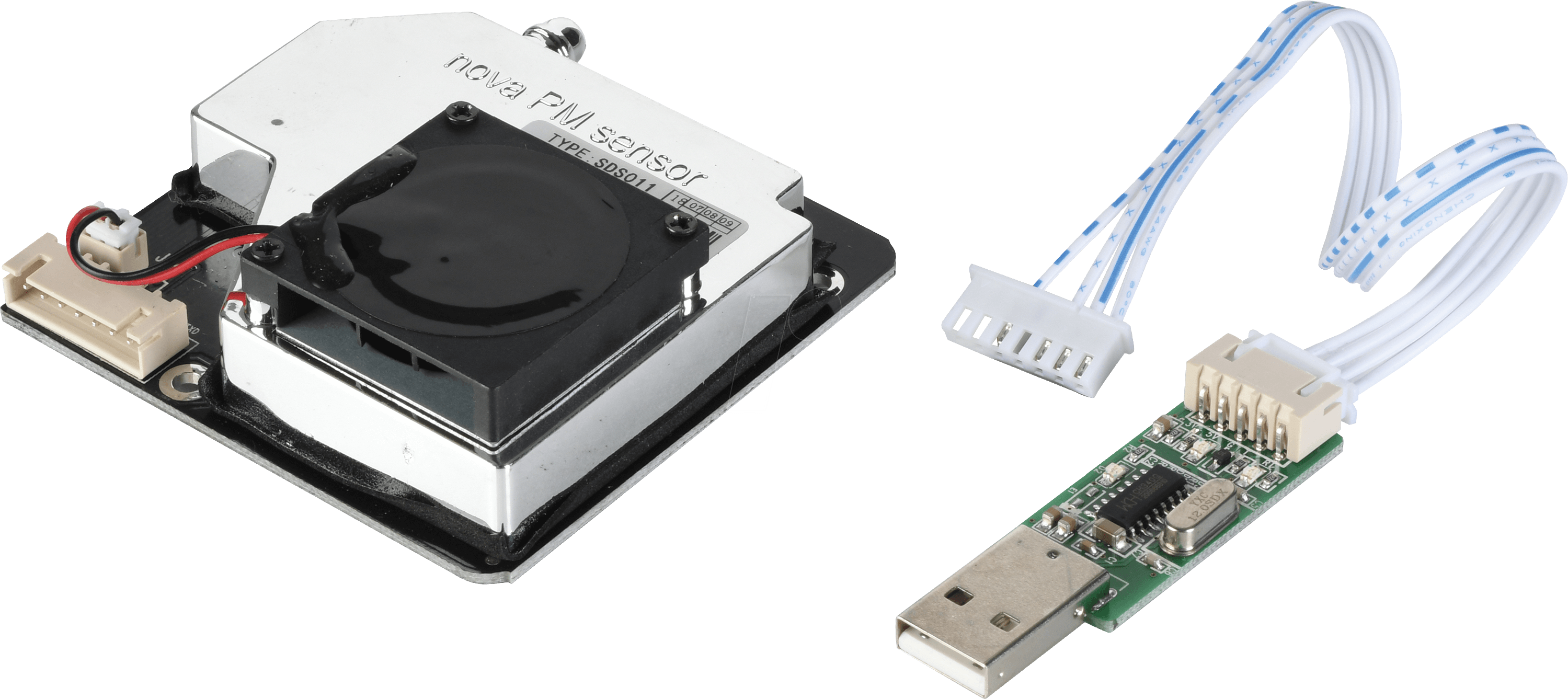 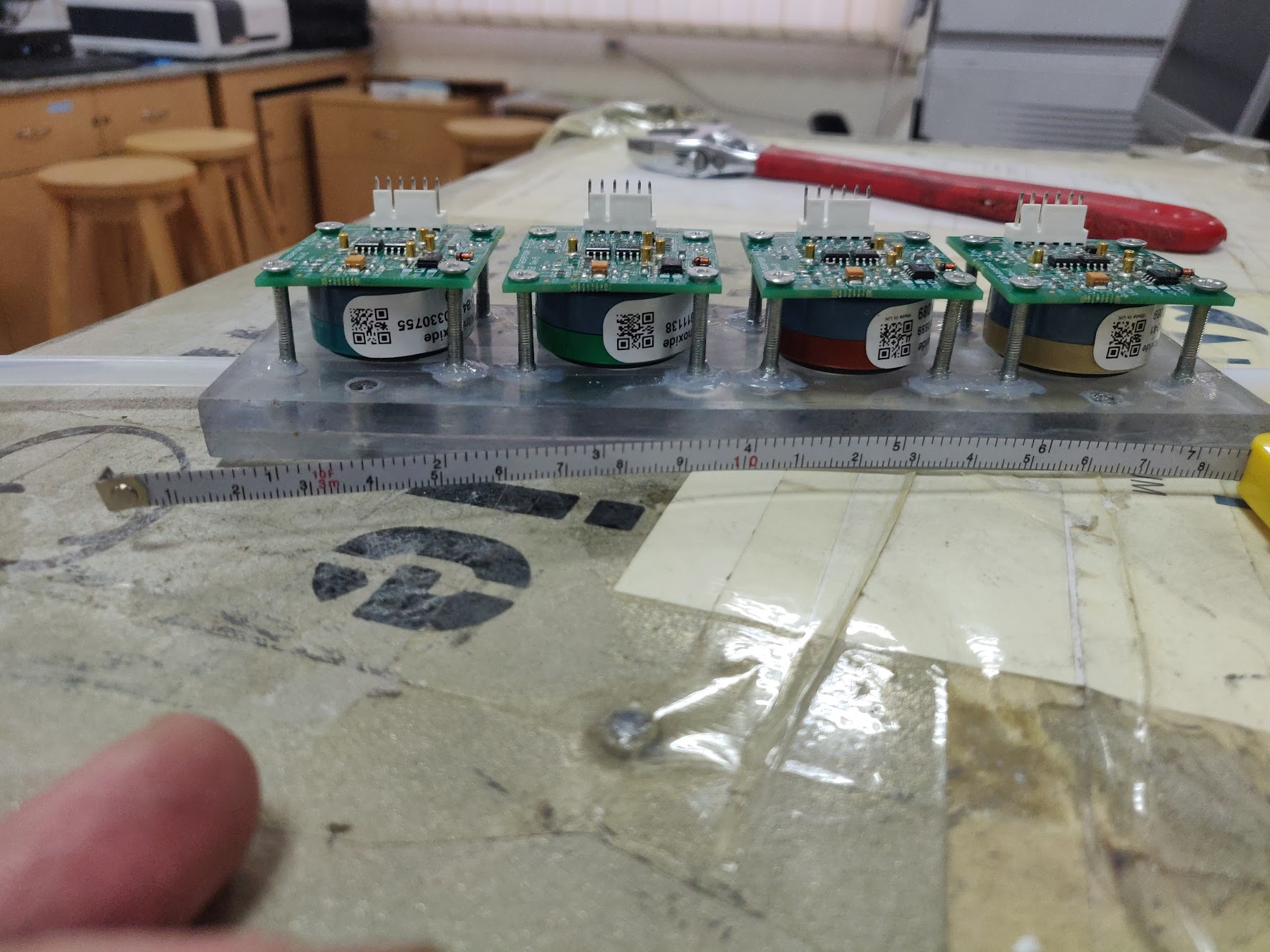 7
Collaboration with SMART|EDM_LAB
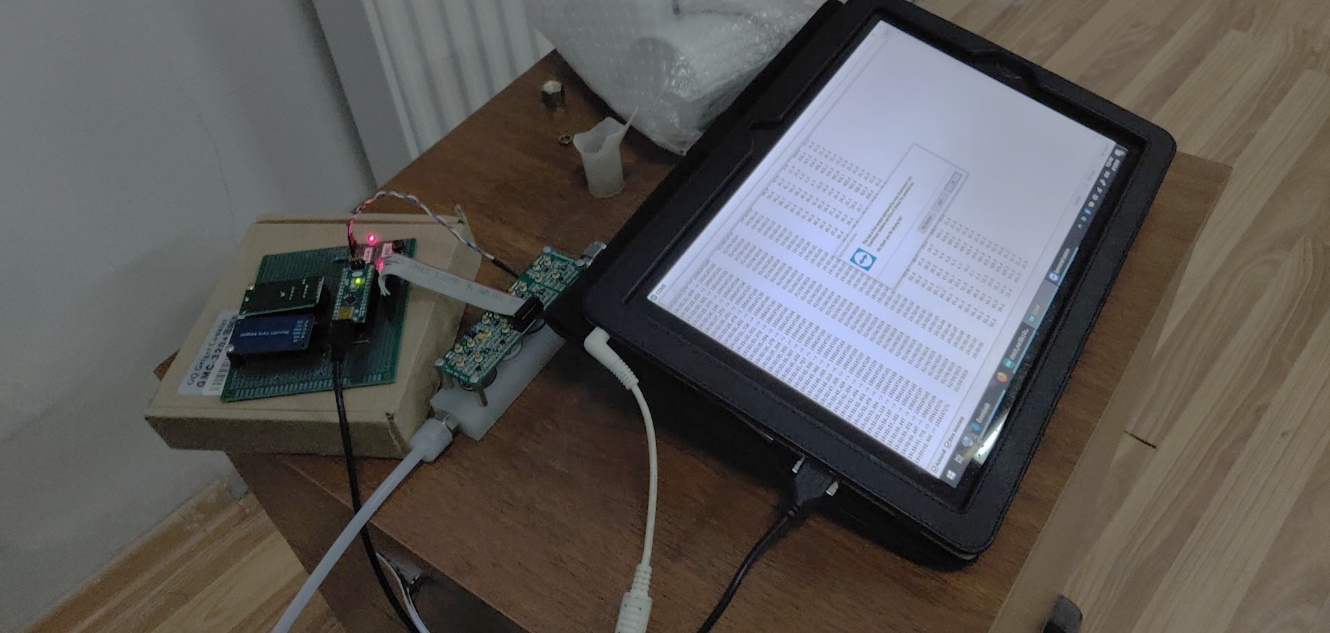 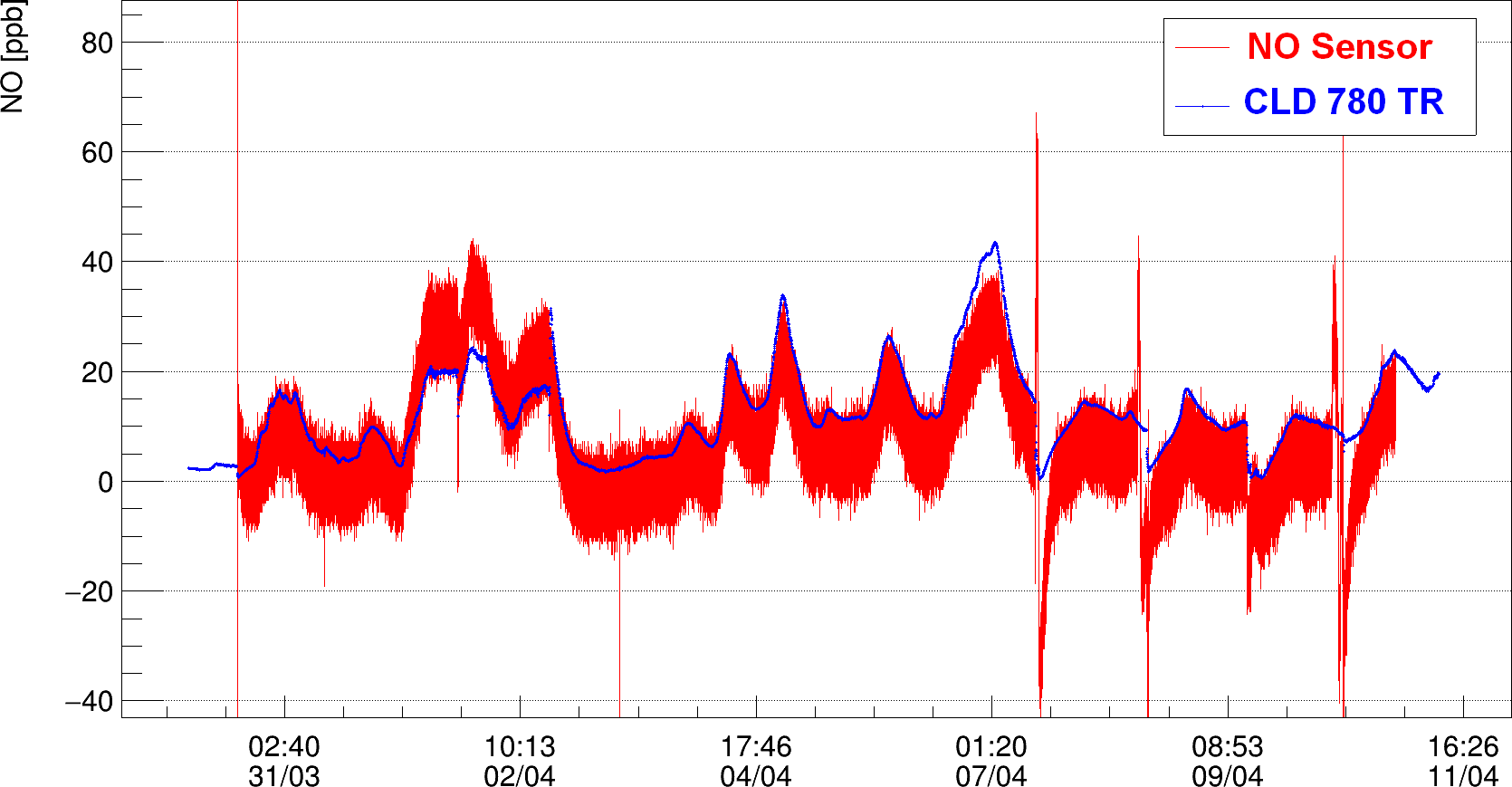 8
[Speaker Notes: Sensor data analysis employing machine learning Ramaz Botchorishvili]
Collaboration with National Environmental Agency
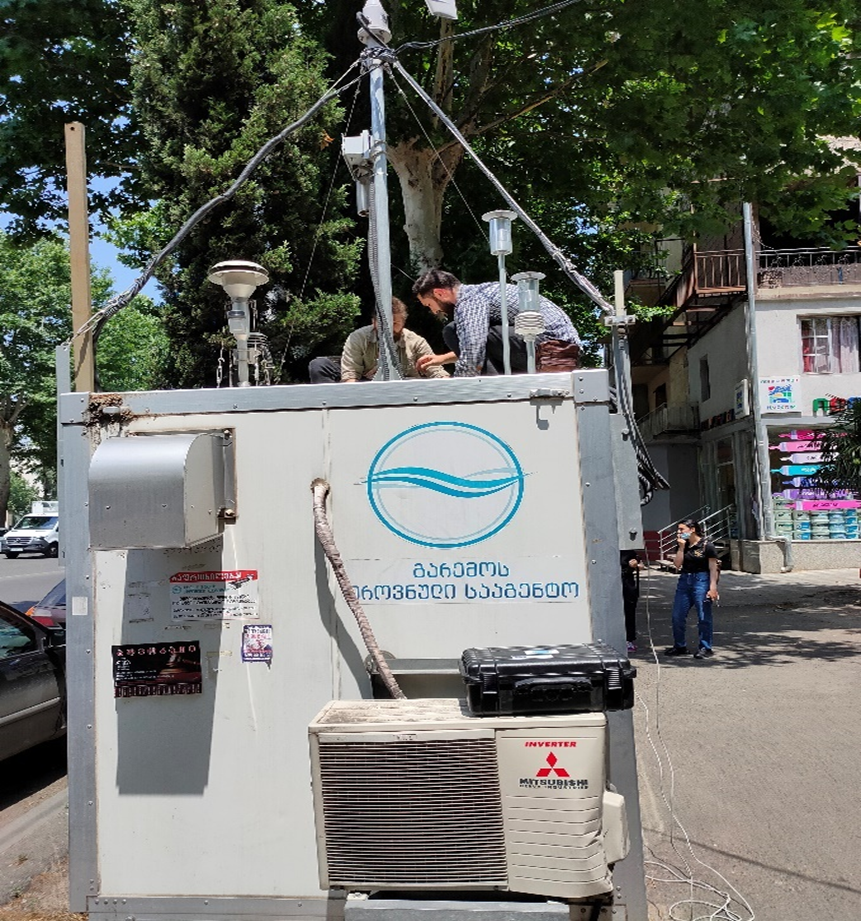 During COVID/building renovation restrictions, we closely collaborated with NEA to test our sensor systems against their online stations
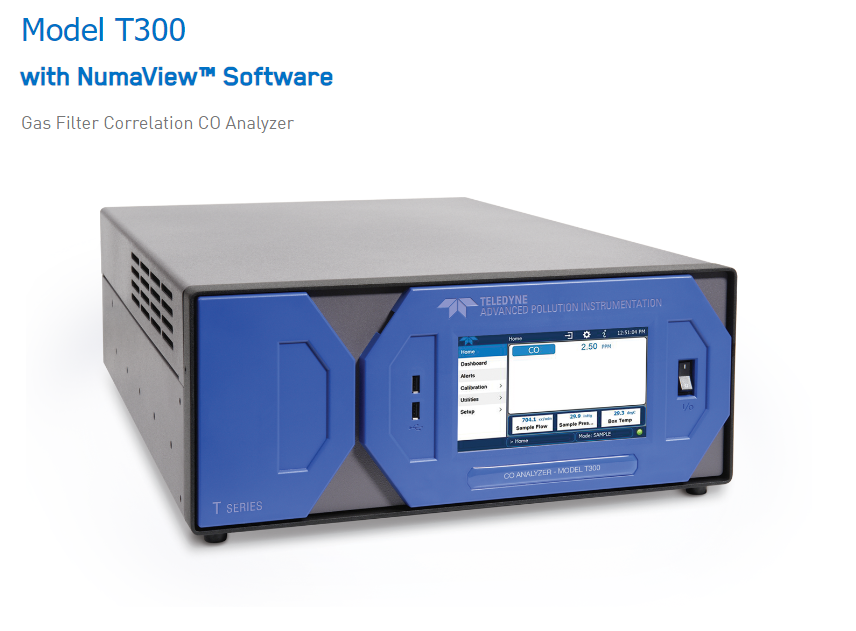 9
Civil/volunteering and other activities
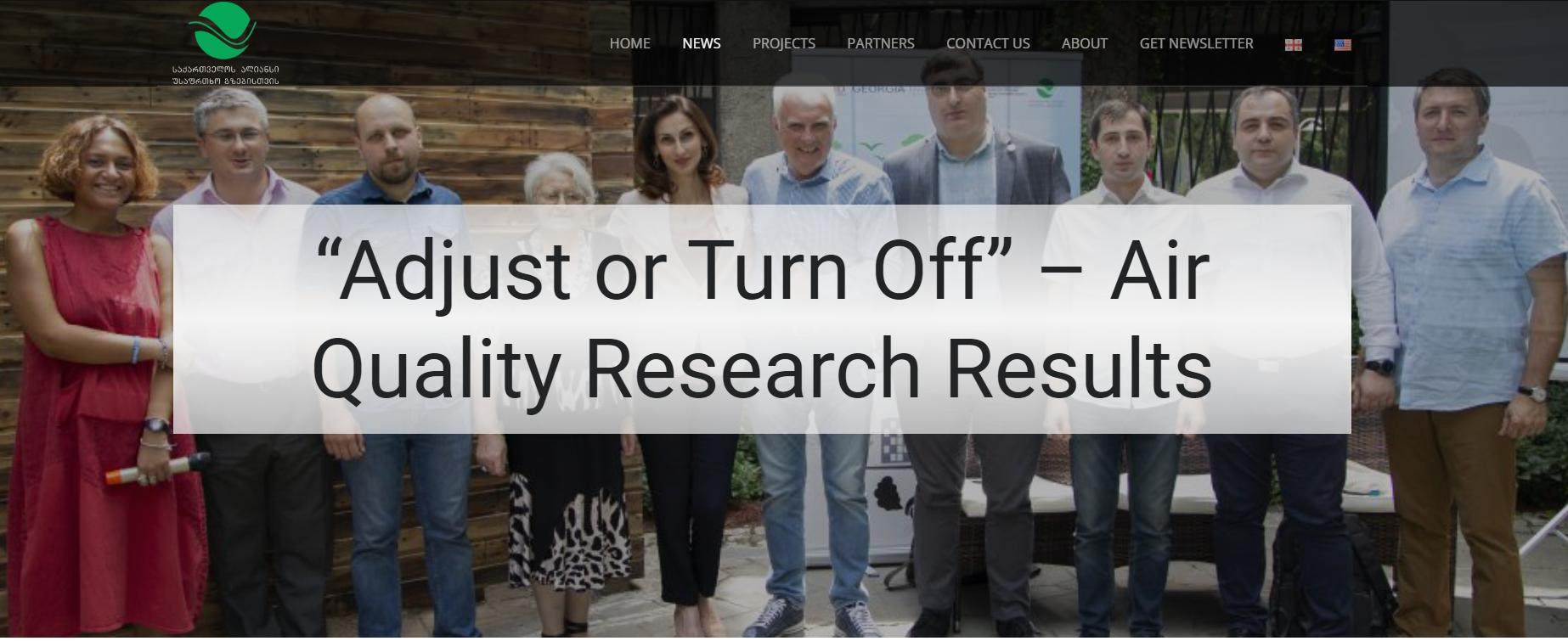 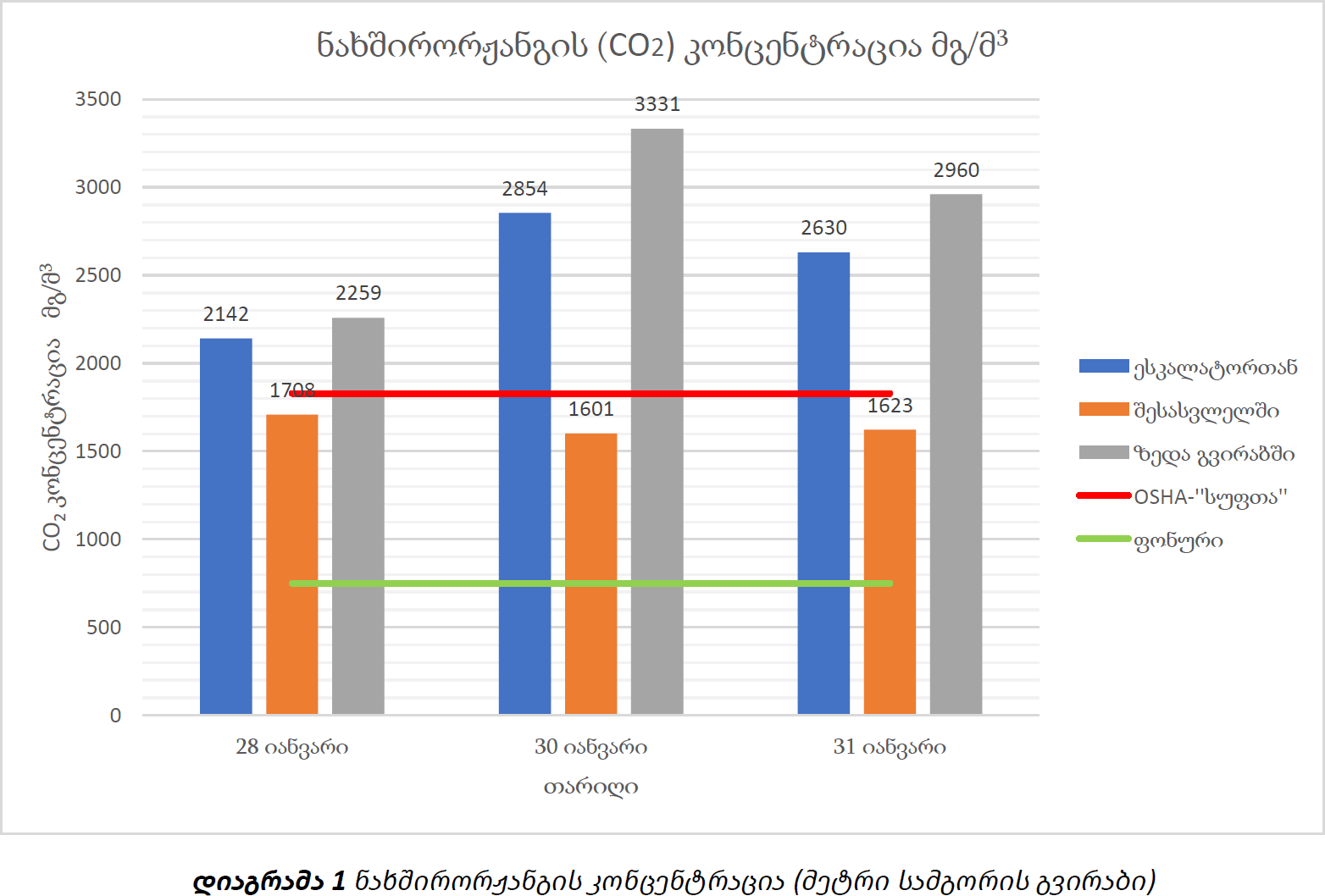 PM measurements in living/commercial areas
Air contamination measurements in subway station
10
SMART|AtmoSim_LAB’s Contribution to Science and education
(some figures)
2 bachelor and 15 master degree diploma were completed at SMART|AtmoSim_LAB

Up to 35 presentations given at local and international scientific conferences

More than 20 students visited FZJ

1 master diploma was completed at FZJ

1 PhD diploma was completed 2 PhD students are currently working on it at FZJ

Joint workshops/summer schools at TSU
11
[Speaker Notes: Future outlook:
Prolonging project
Smart Sensors
Financial sources for permanent/semi permanent staff]
Thank you for your attention